Interland test  you are not allowed to do in the Interland test
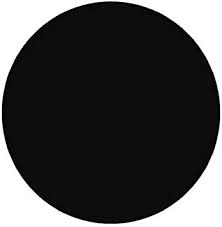 visit Interland website
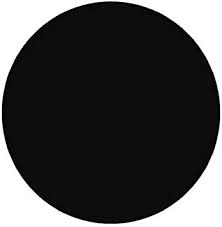 use Interland products
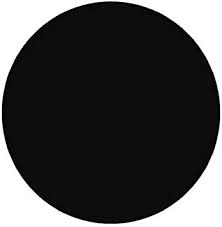 view your Interland files
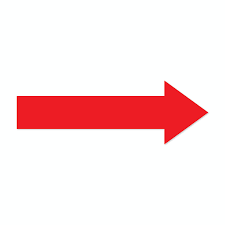 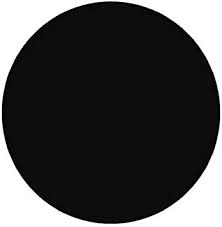 do web searches on google, bing, duckduckgo, or yahoo
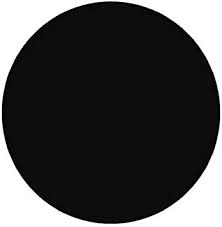 next
watch interland videos
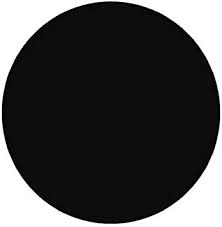 view Interland notes
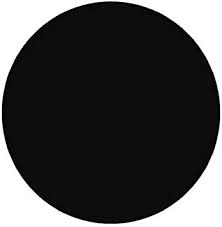 listen to Interland audio
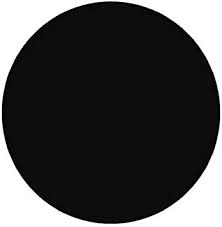 read Interland book
what is the strongest password?
letsplay
LeTspLay
LeT$pL@y!4
incorrect try again
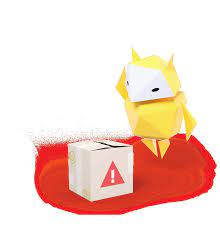 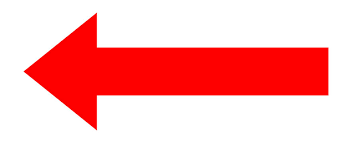 back
correct
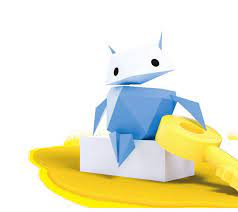 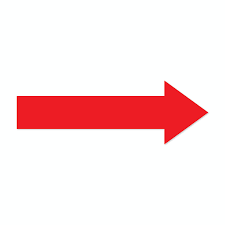 next
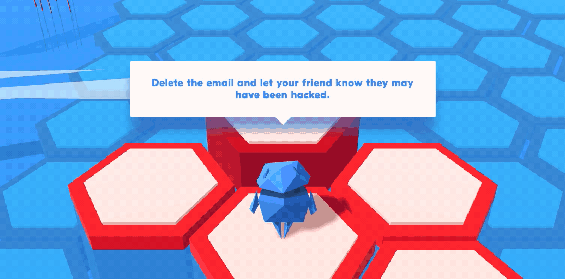 you got an hilarious email that is a scam
Delete and forget it
Forward it to your friends
Avoid clicking links and mark as ''spam''
incorrect try again
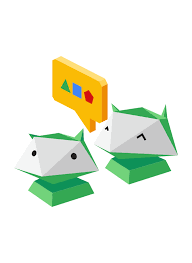 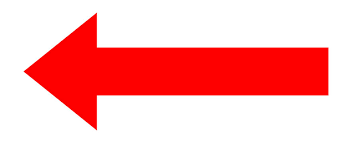 back
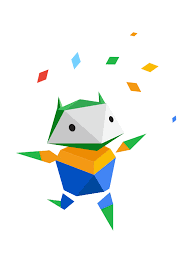 correct
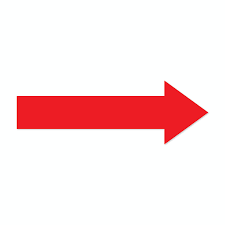 next
what to do when bullied?
make fun of the bully
send negative vibes
block and report
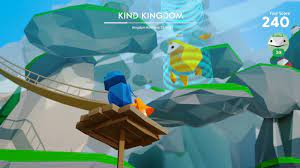 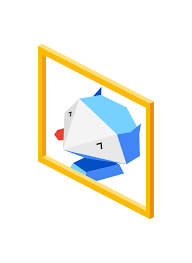 incorrect try again
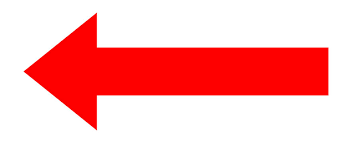 back
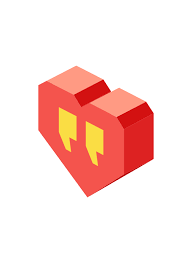 correct
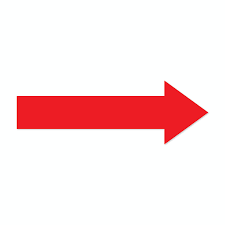 next
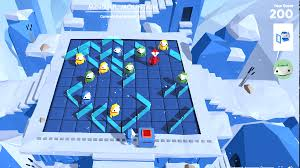 which mailbox do you put your address in?
public
friends
parents
incorrect
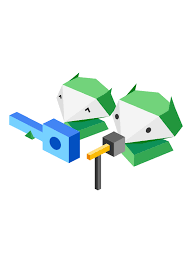 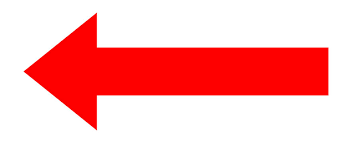 back
correct
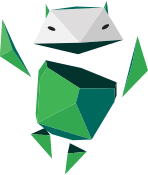 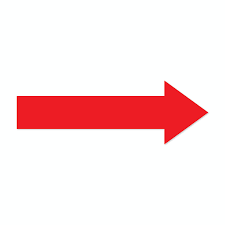 next
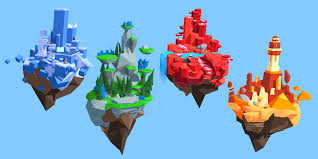 should you steal bullying information?
yes
no
incorrect
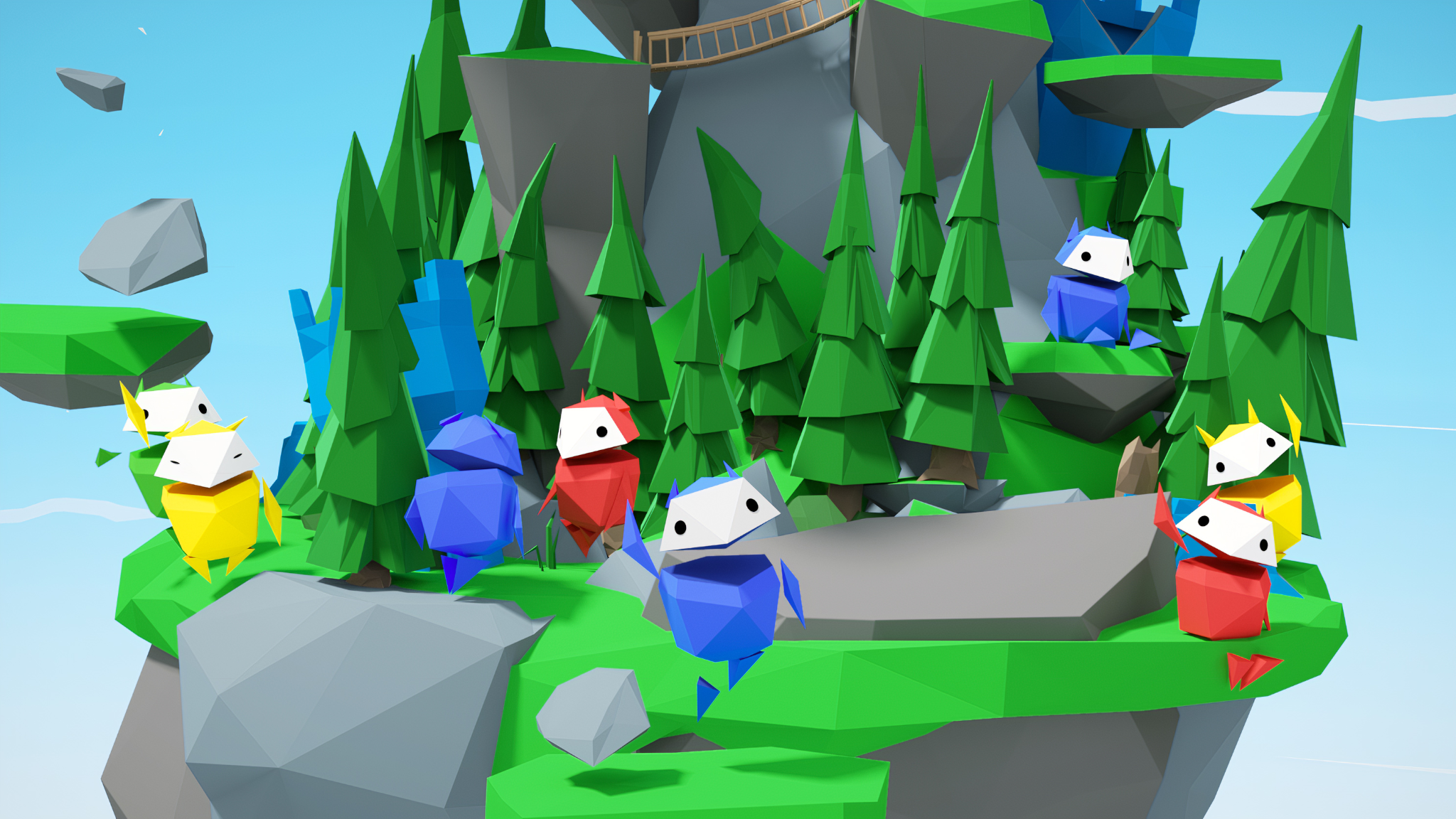 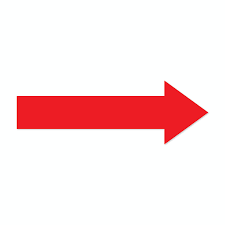 next
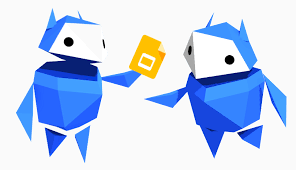 correct
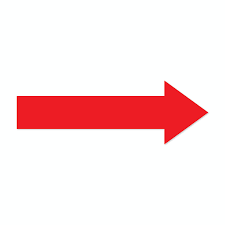 next
Congratulations you finished the test and you are internet awesome
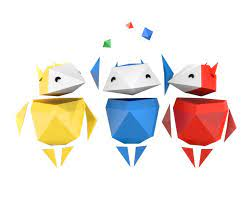